Cognition:
Decision Making
&
Problem Solving
http://en.wikipedia.org/wiki/Framing_effect_(psychology)
Influences on Decision Making
Framing – “a cognitive bias, in which people react differently to a particular choice depending on whether it is presented as a loss or as a gain.”
Tversky & Kahneman, 1981
http://en.wikipedia.org/wiki/Loss_aversion
Influences on Decision Making
Loss Aversion -  The tendency to strongly 	prefer avoiding losses to acquiring gains.

Decision makers often weigh losses more heavily than gains.
Informally the loss of $500 generates a bigger change in subjective well-being than does a $500 gain.

Discussion Question – How might loss 	aversion 	have arisen in a universe characterized by 	the law of entropy (i.e., the 2nd law of 	thermodynamics)?
https://en.wikipedia.org/wiki/Second_law_of_thermodynamics
Problem Solving
Ill-Defined Problems – a challenge in which 		the goal and/or intermediate steps 		are poorly specified. 

Examples: 
Publishing a research article in a prestigious journal.
Creating a computerized device.
Achieving peace in a conflict-ridden region.
Responding effectively to natural disasters.
http://en.wikipedia.org/wiki/File:9dots.svg
Problem Solving
Well Defined Problem – a challenge in which 		the goal and intermediate steps are 		clearly specified.





	Link all 9 dots using four straight lines or fewer, 	without lifting the pen and without tracing the 	same line more than once.
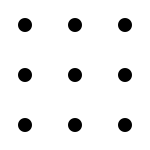 Obstacles to Problem Solving
Mental Set – “the tendency to approach a 	problem in a particular way”.

Functional Fixedness – “a cognitive bias that 	limits a person to using an object only in 	the way it is traditionally used”.
http://en.wikipedia.org/wiki/Set_(psychology)
http://en.wikipedia.org/wiki/Functional_fixedness
http://en.wikipedia.org/wiki/File:Genimage.jpg
Functional Fixedness
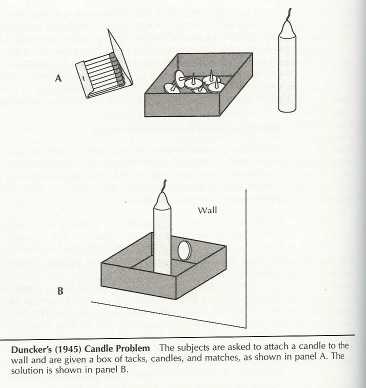 https://commons.wikimedia.org/wiki/Category:Stomach_cancer#/media/File:Skrand%C5%BEio_v%C4%97%C5%BEys.gif
Strategies to Improve Problem Solving
Example Problem – How to use radiation to eliminate a tumor w/o harming surrounding tissue?
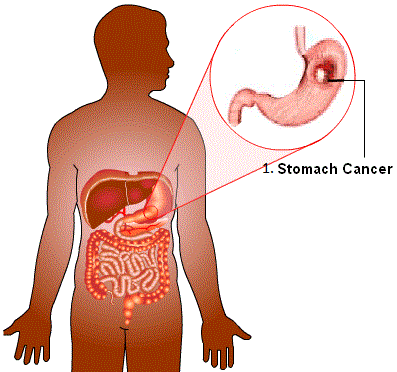 Gick & Holyoak (1980)
Cognitive Psychology,
12, 306-355.
Gick & Holyoak (1983)
Cognitive Psychology,
15, 1-38.
http://en.wikipedia.org/wiki/File:Bodiam-castle-10My8-1197.jpg
Strategies to Improve Problem Solving
One problem-solving strategy entails finding a relevant analogy, and applying it to the current problem.
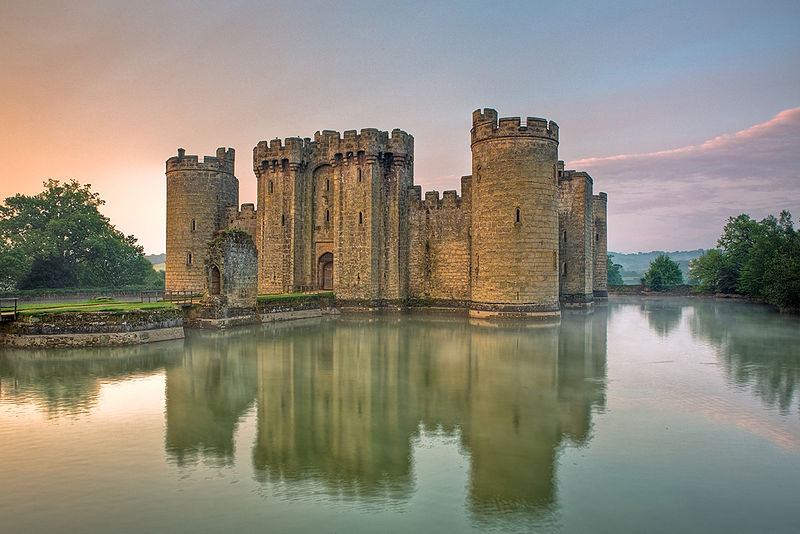 Gick & Holyoak (1980)
Cognitive Psychology,
12, 306-355.
Gick & Holyoak (1983)
Cognitive Psychology,
15, 1-38.
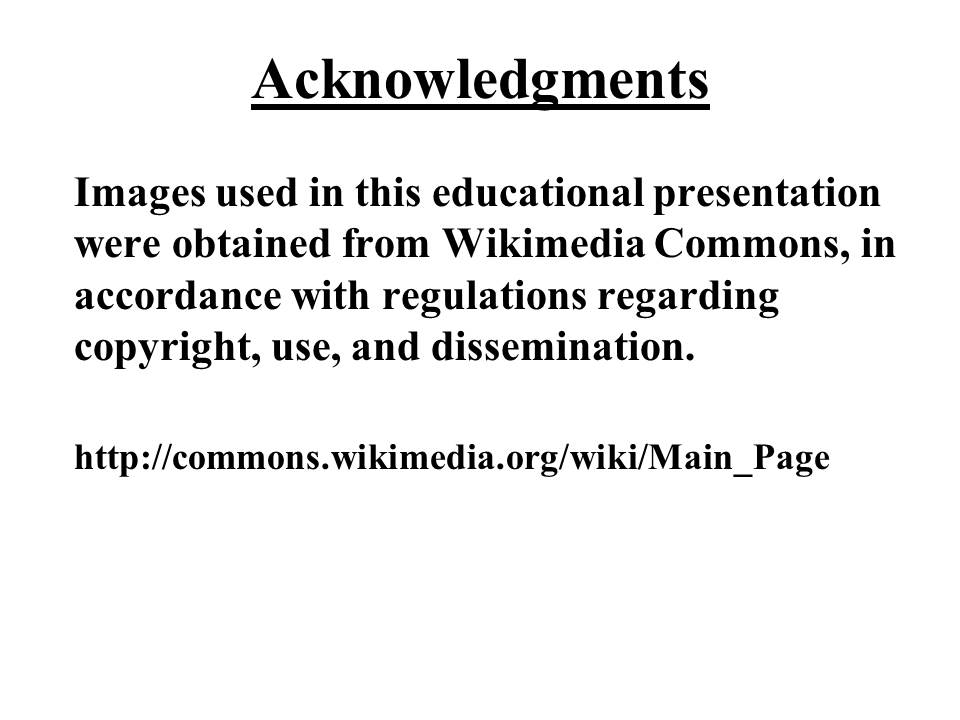